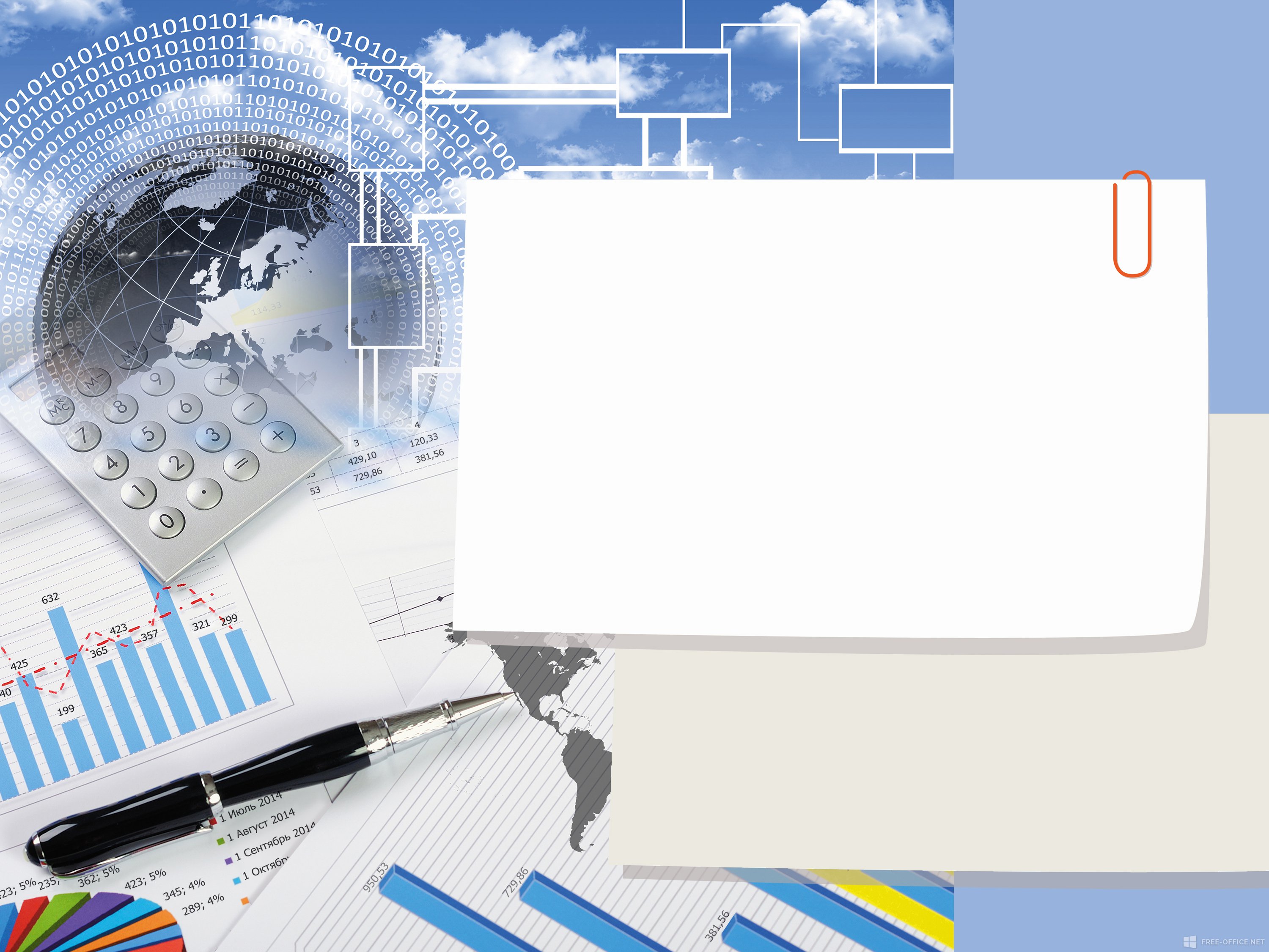 ДЕПАРТАМЕНТ ВНУТРЕННЕЙ И КАДРОВОЙ ПОЛИТИКИ БЕЛГОРОДСКОЙ ОБЛАСТИ
ОБЛАСТНОЕ ГОСУДАРСТВЕННОЕ АВТОНОМНОЕ
ПРОФЕССИОНАЛЬНОЕ ОБРАЗОВАТЕЛЬНОЕ УЧРЕЖДЕНИЕ
«БЕЛГОРОДСКИЙ ИНДУСТРИАЛЬНЫЙ КОЛЛЕДЖ»
Классный час на тему:
«Особенности самопрезентации при 
устройстве на работу»
Выполнили: преподаватели
Топоркова А.А.,
Кобченко А.В.
Белгород, 2018
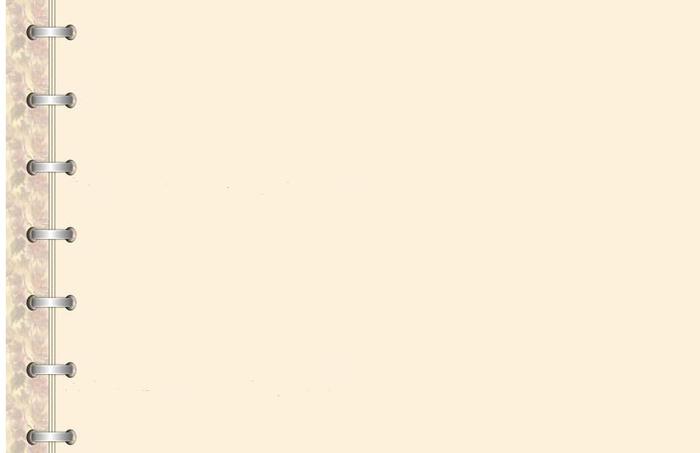 ЦЕЛИ МЕРОПРИЯТИЯ: 

- привитие навыков создания резюме; 
- осознание важности правильности составления резюме при устройстве на работу; 
- знакомство обучающихся с деловым стилем одежды, навыками самопрезентации, правилами поведения при устройстве на работу и составлении резюме.
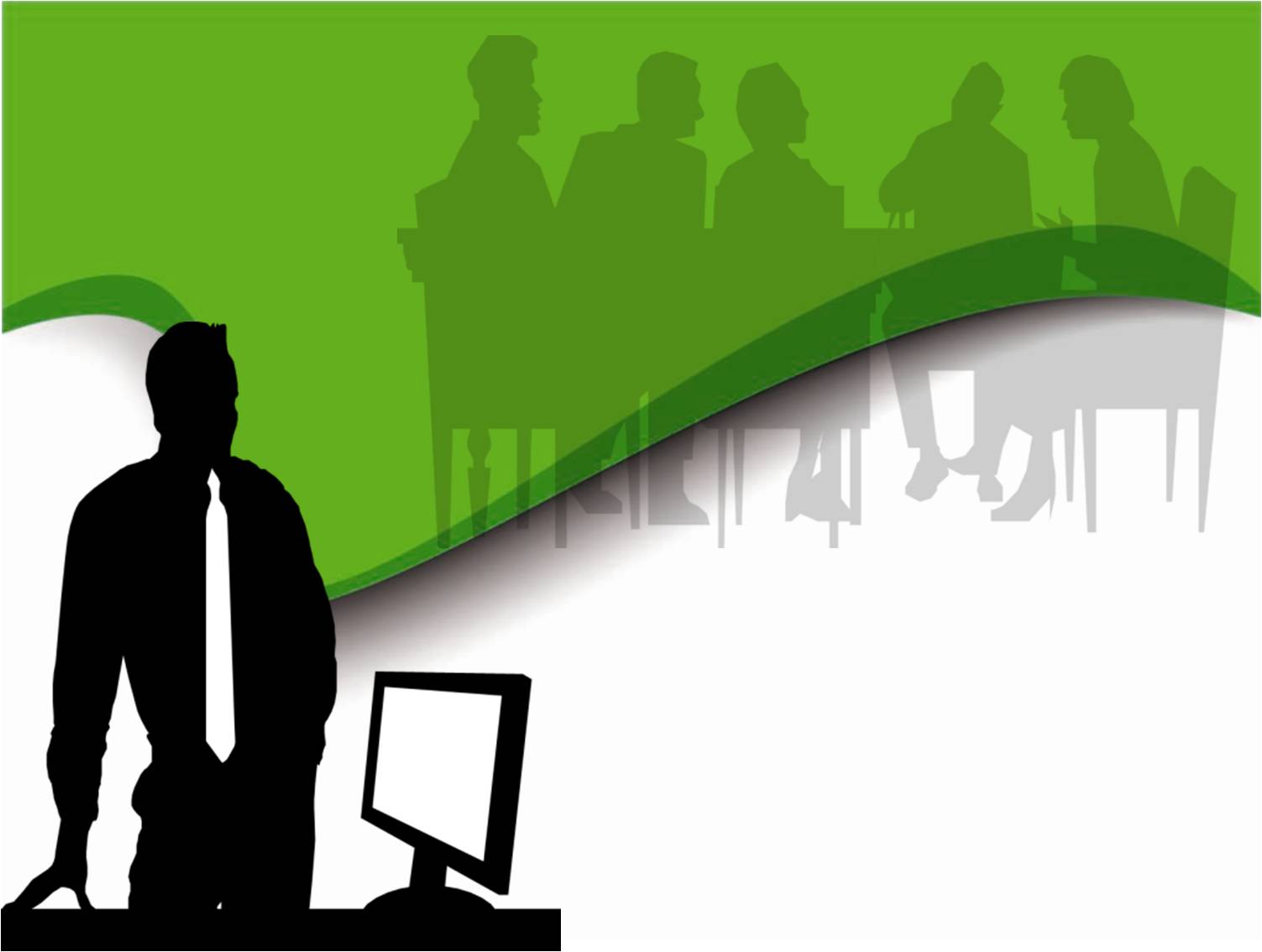 Самопрезентация  – это процесс представления человеком собственного образа в социальном мире, характеризующийся намеренностью на создание у окружающих определенного впечатления о себе .
Эффектное выступление способно не только влиять на публику, но и позволяет оратору получить то, что ему нужно. Самым популярным примером является устройство на работу.
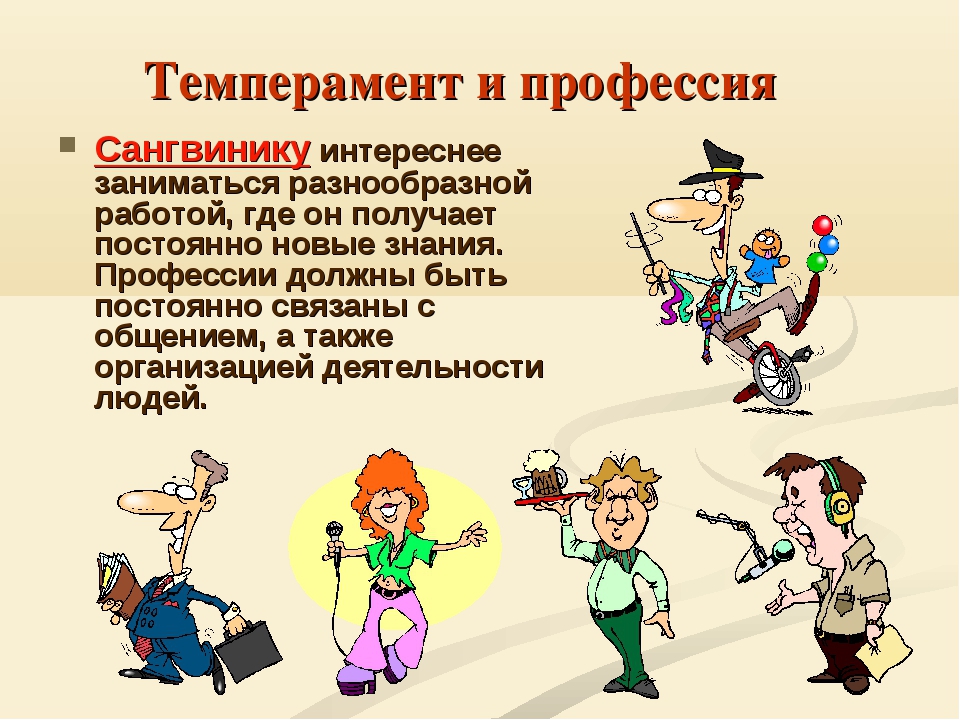 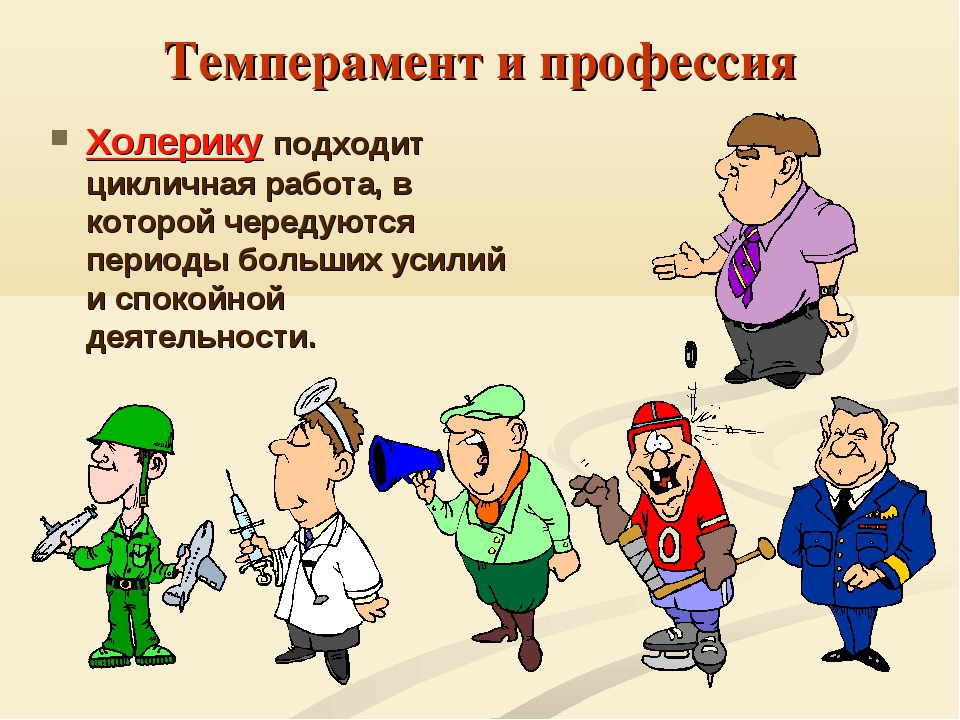 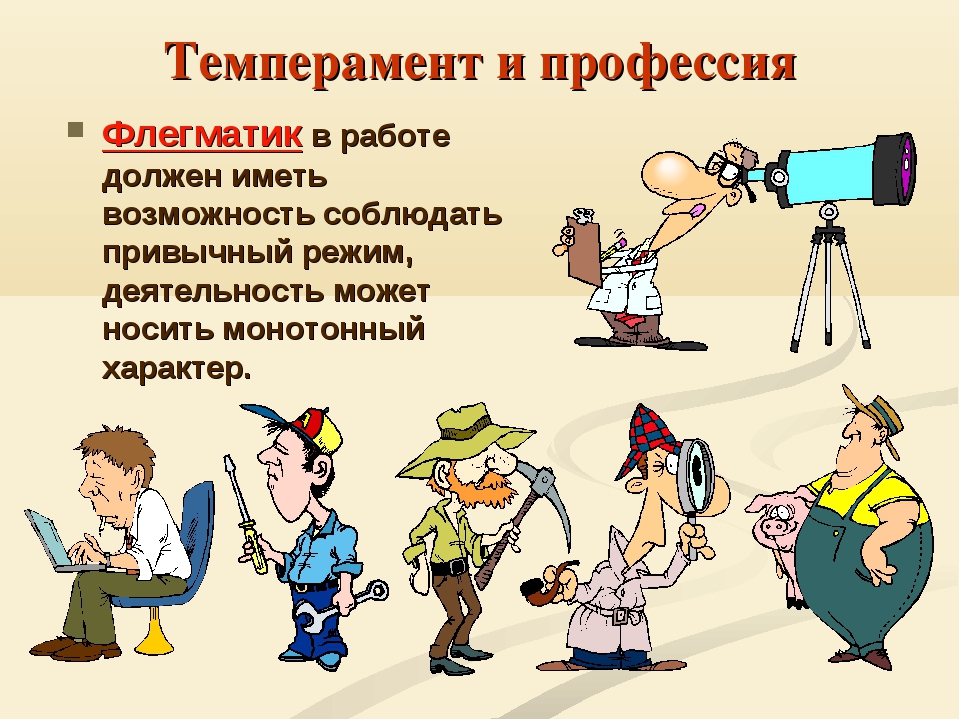 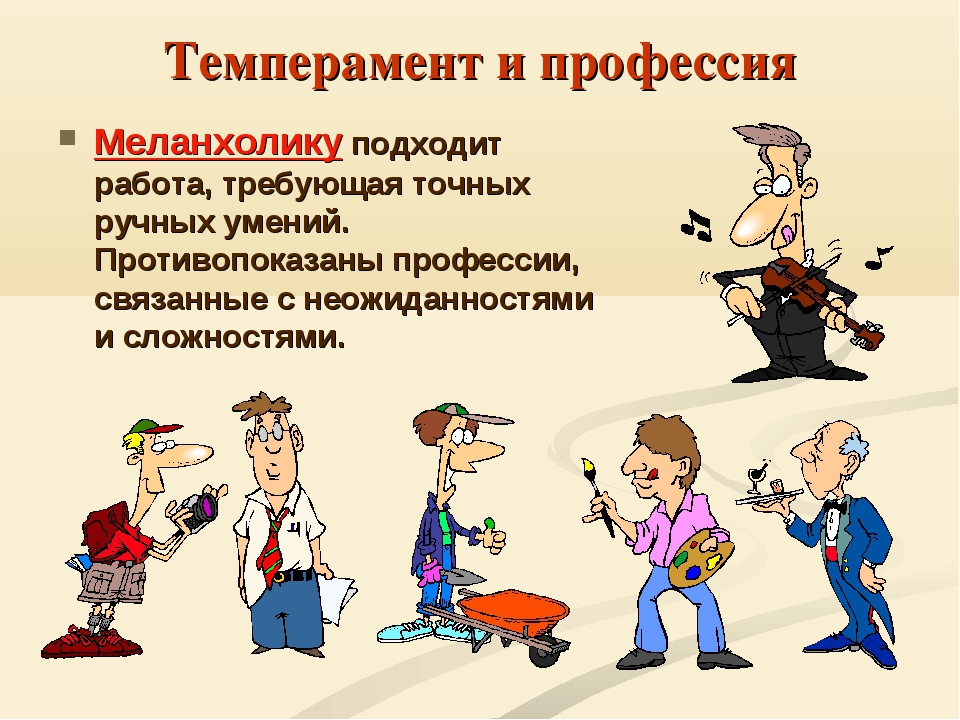 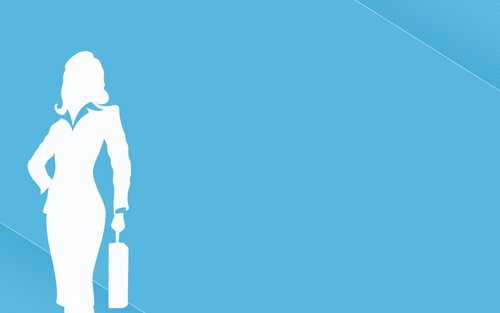 5 главных правил на собеседовании
Наличие всех необходимых документов;
Пунктуальность;
Безупречный внешний вид;
Правильное поведение;
Грамотная речь.
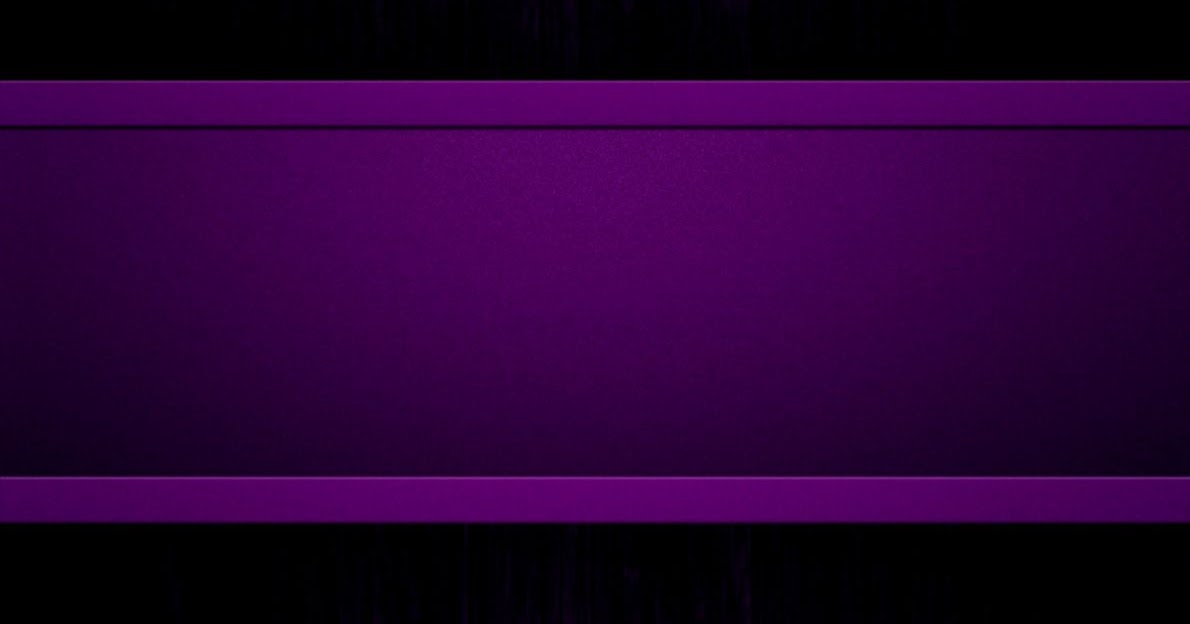 Вещи, необходимые на собеседовании
Резюме;
 Удостоверение личности (паспорт);
 Портфолио;
 Все документы об образовании;
 Блокнот и ручка.
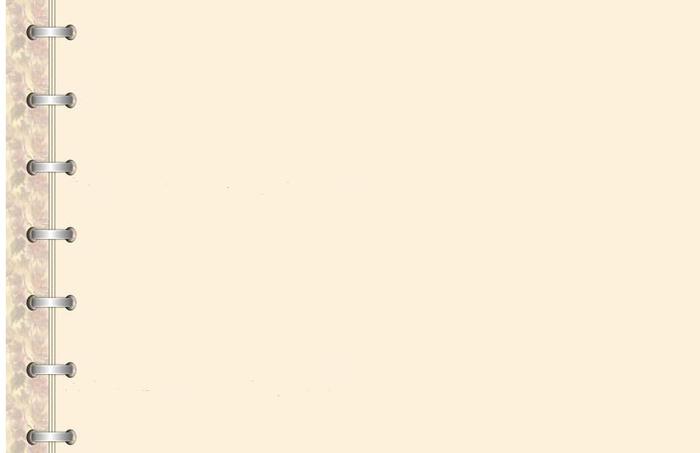 Правила поведения на собеседовании
✔ Поприветствуйте работодателя, будьте вежливы и доброжелательны;
✔ Не присаживайтесь, пока Вам не предложат этого сделать;
✔ Следите за своей осанкой, старайтесь смотреть в глаза;
✔ Ваши ответы на задаваемые вопросы должны быть честными и адекватными;
✔ Речь должна быть грамотная, уверенная и разборчивая;
✔ Откажитесь от словосочетаний: может быть, наверное, или не знаю и тому подобных;
✔ В конце беседы поблагодарите за уделенное вам время.
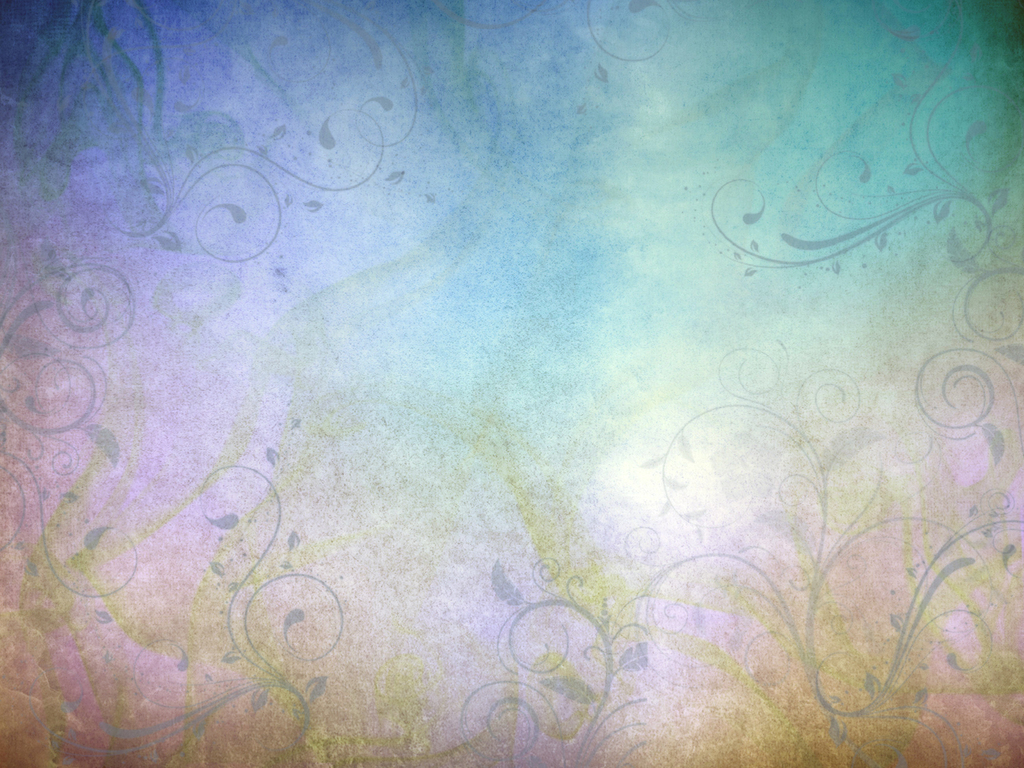 «Встречают по одежке — провожают 
по уму!»
Дресс-код - это свод правил одежды. Это принятая манера одеваться в определенной ситуации или в определенной социальной группе.
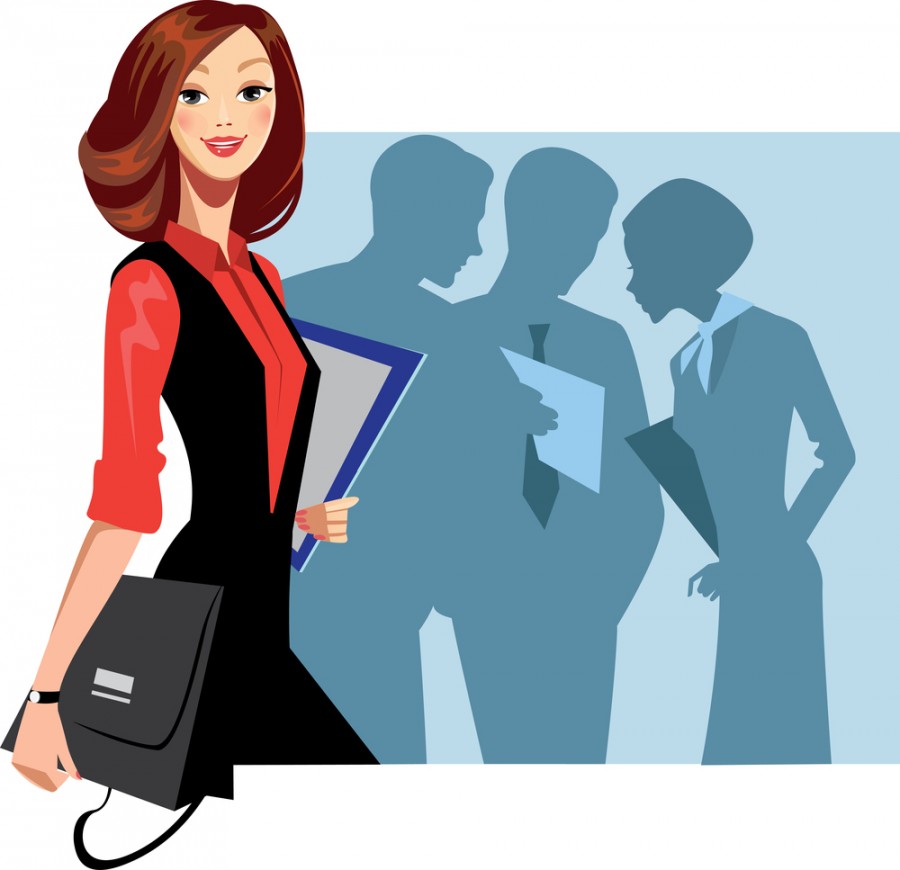 Деловой стиль — один из стилей одежды, предназначенный для деловой сферы жизни общества и характеризующийся строгостью, сдержанностью и консерватизмом в выборе ткани, цвета, покроя и аксессуаров.
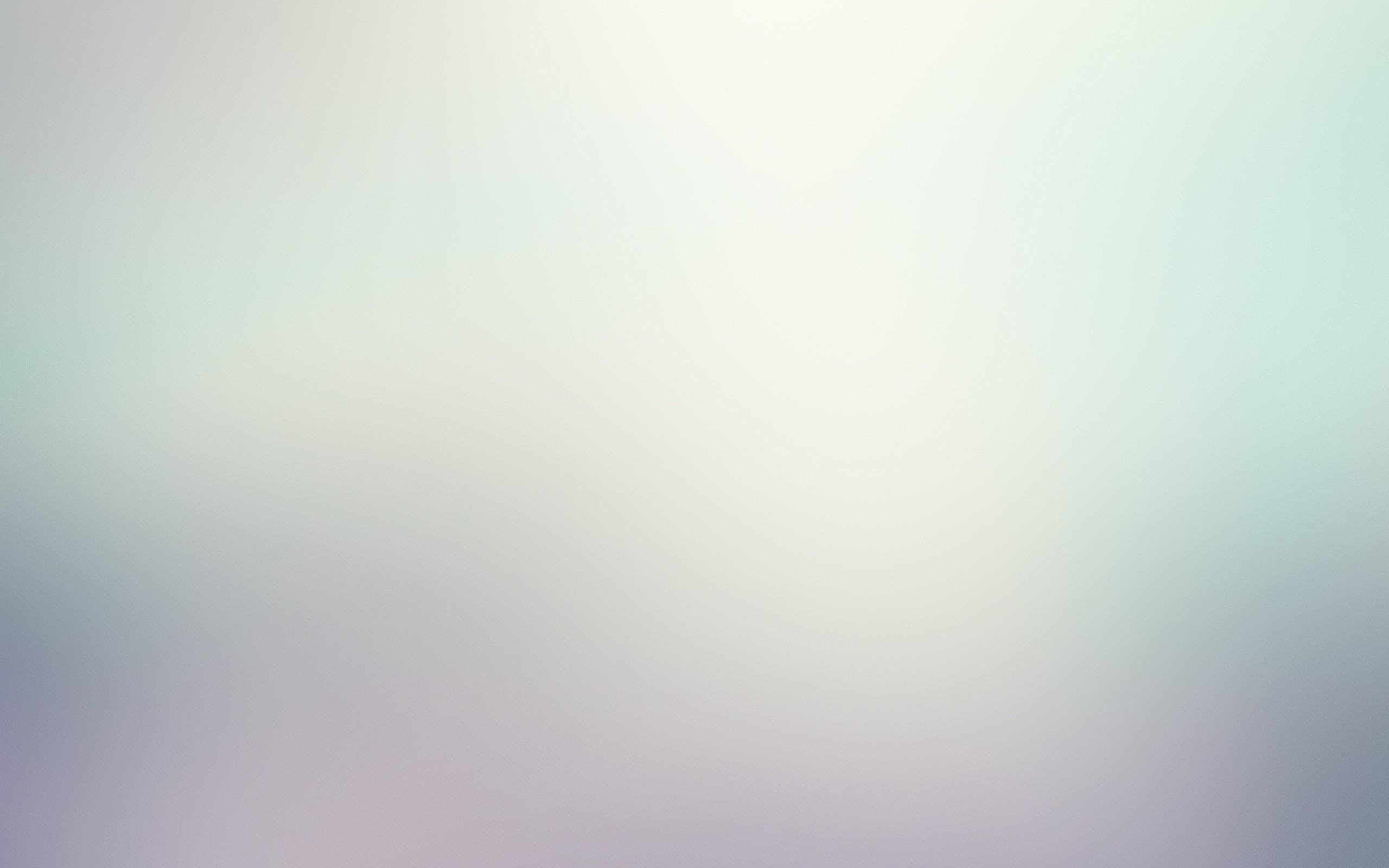 Женский деловой стиль
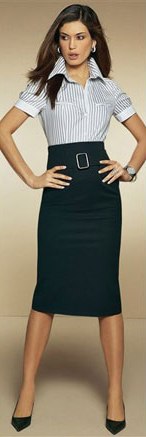 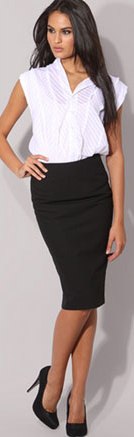 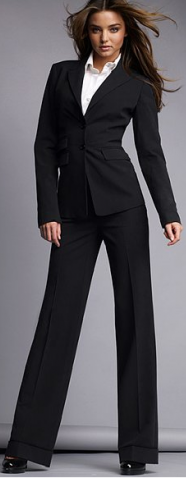 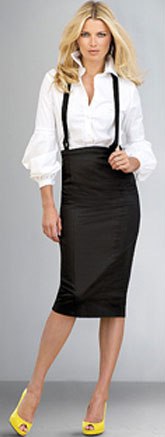 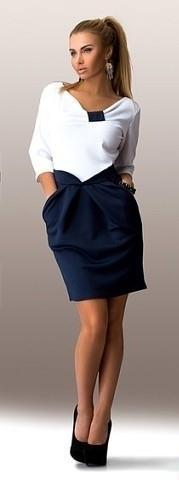 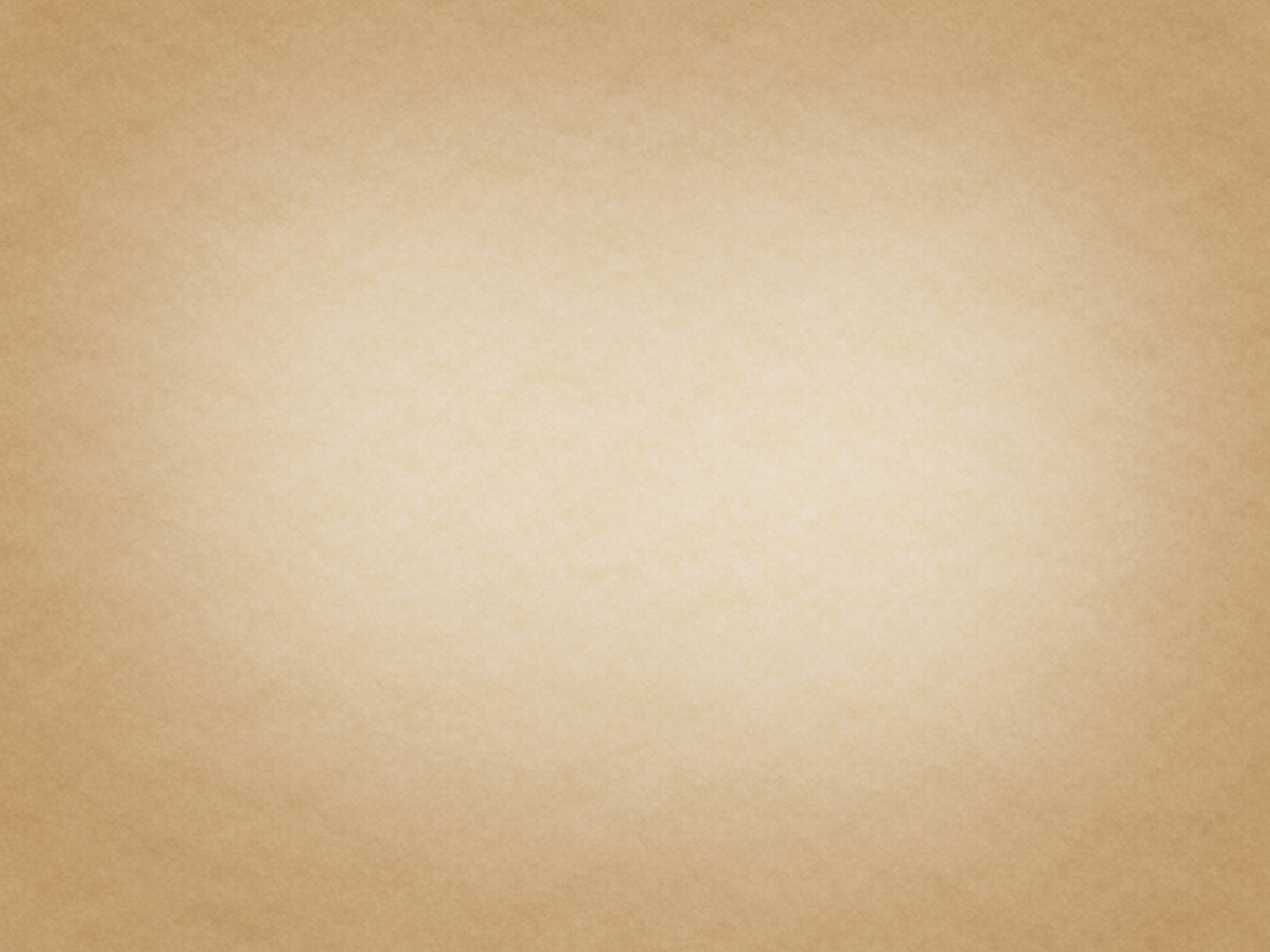 Мужской деловой стиль
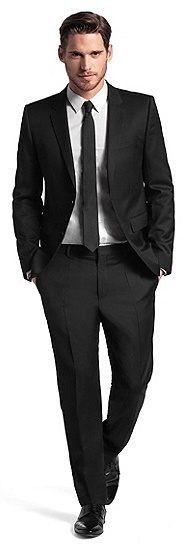 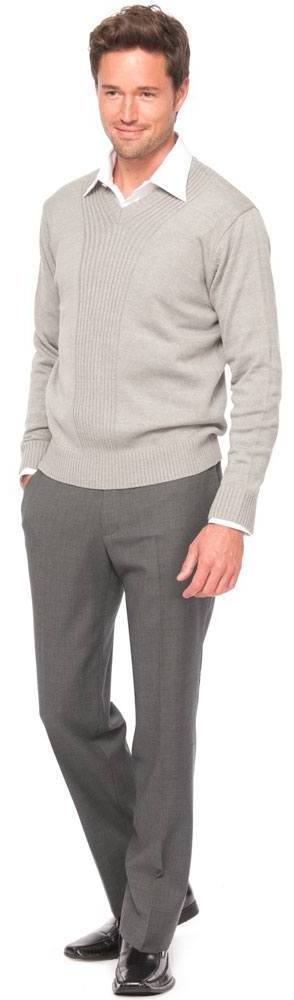 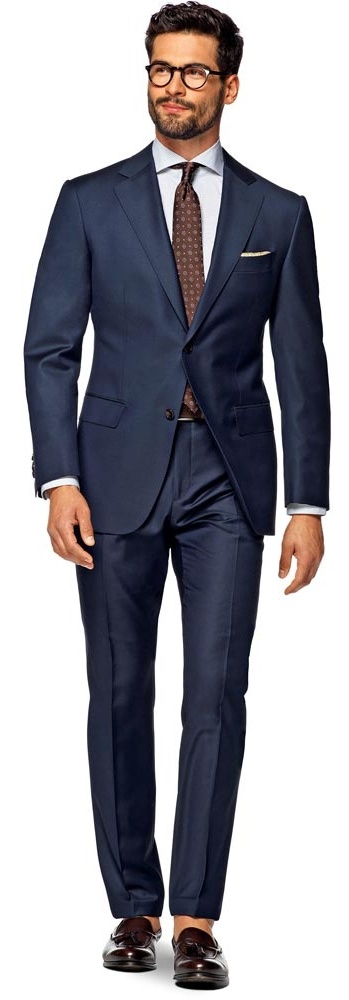 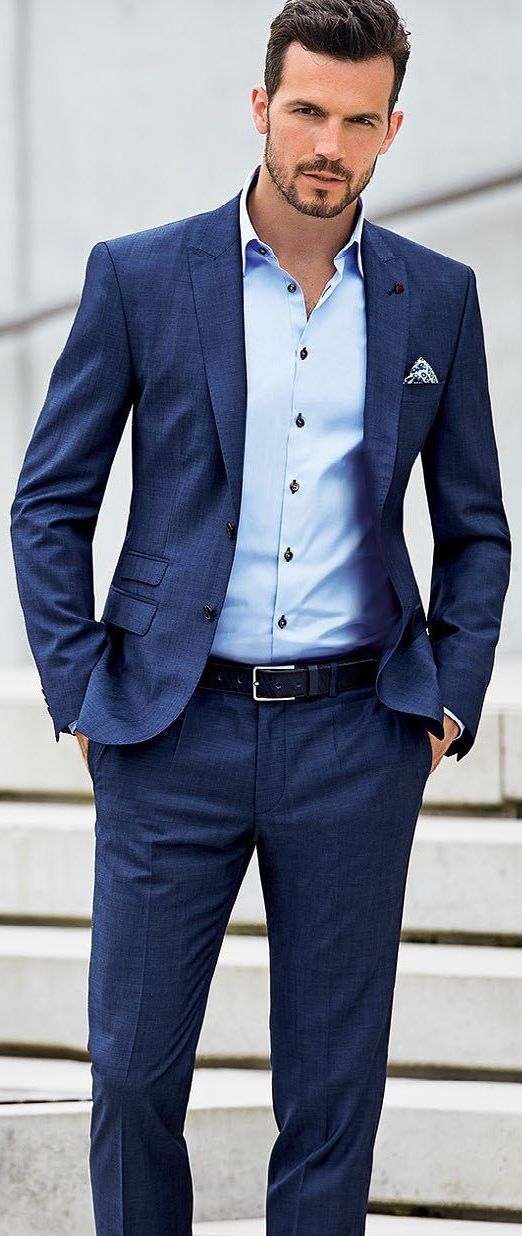 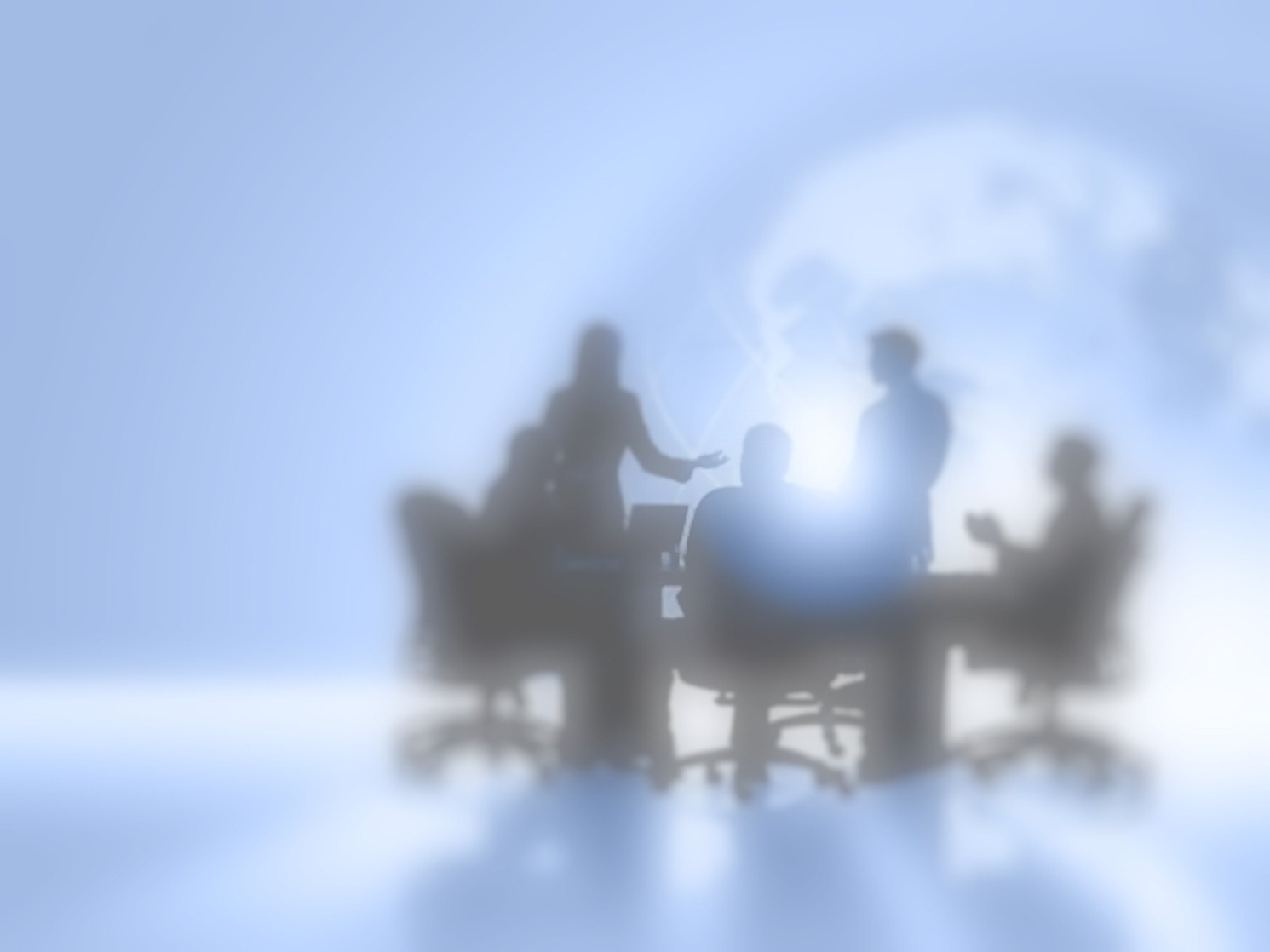 Что такое резюме?
Резюме — документ, содержащий информацию о навыках, опыте работы, образовании и другую относящуюся к делу информацию, обычно требуемую при рассмотрении кандидатуры человека для найма на работу.
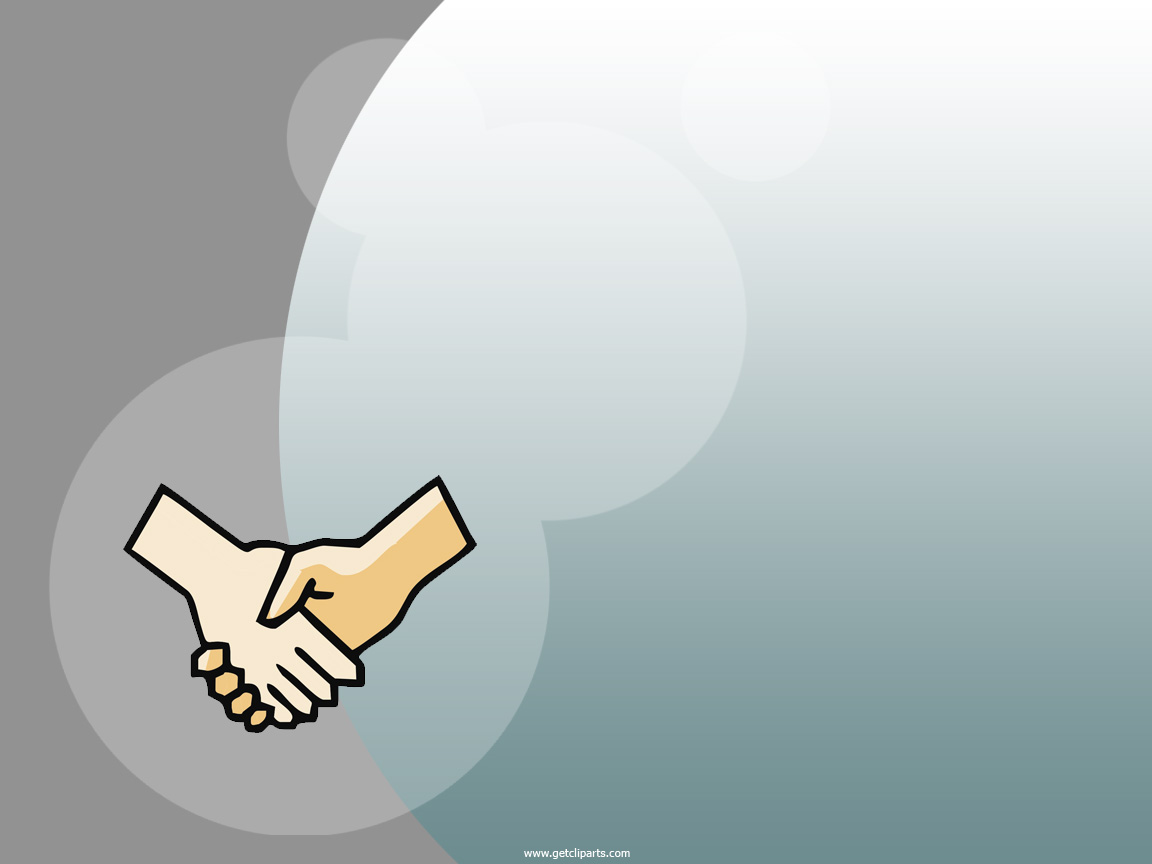 Правила составления резюме:
Краткость
 Конкретность
 Правдивость
 Аккуратность
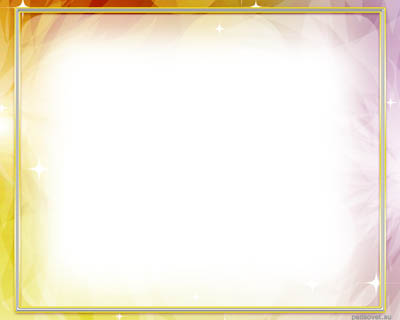 Структура составления резюме:
Шаг 1. Название резюме
Например: Резюме ФИО
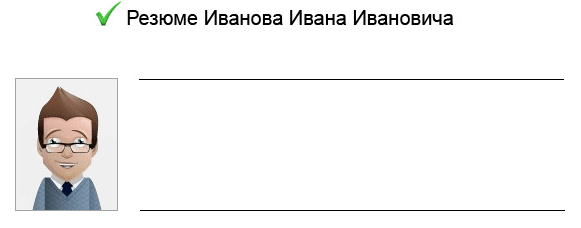 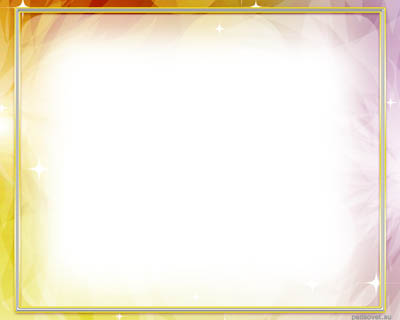 Структура составления резюме:
Шаг 2. Цель резюме
Например: Цель резюме — соискание должности…
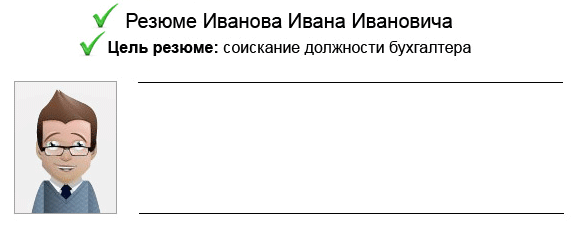 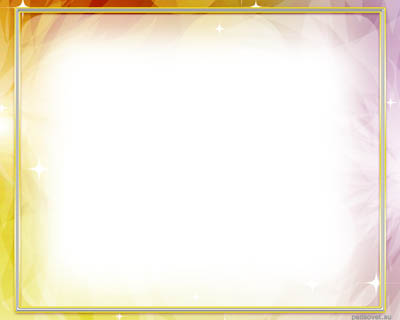 Структура составления резюме:
Шаг 3. Личные данные
Например: дату рождения, адрес, контактный телефон, e-mail, семейное положение.
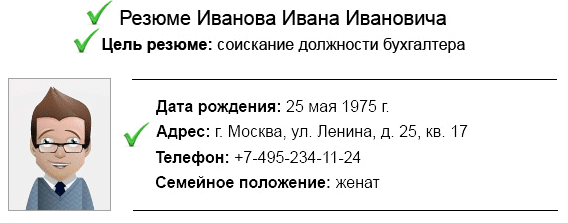 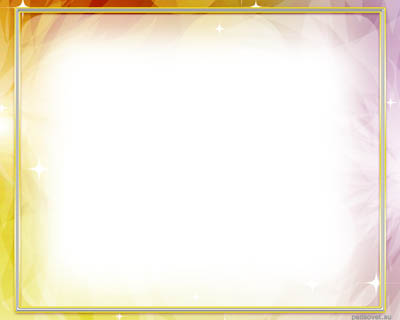 Структура составления резюме:
Шаг 4. Образование
Например: уровень образования, название образовательного учреждения, специальность, степень образования.
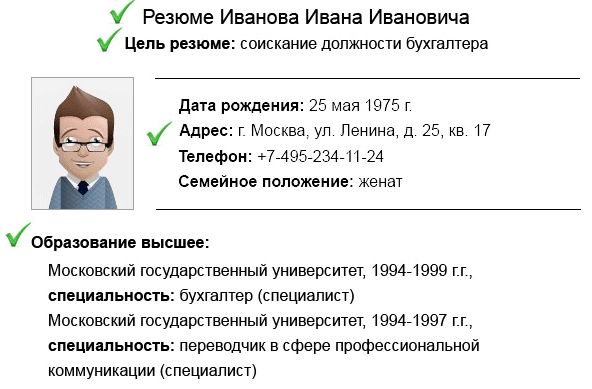 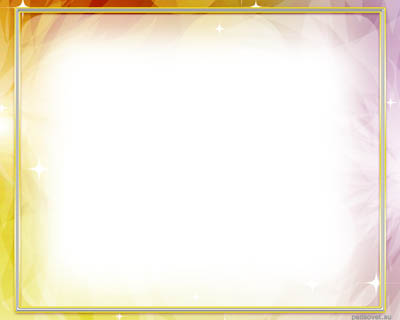 Структура составления резюме:
Шаг 5. Опыт работы
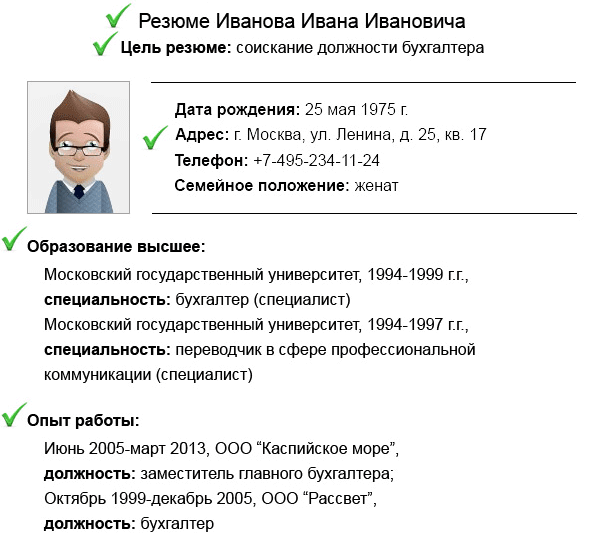 Например: место работы, должность, стаж.
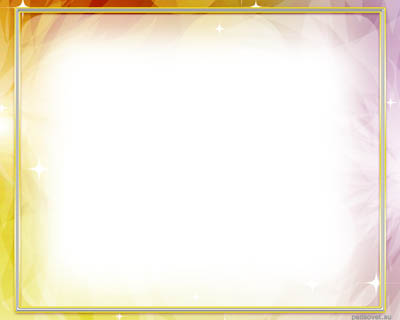 Структура составления резюме:
Шаг 6. Дополнительная информация
Владение компьютером
Например: уверенный пользователь ПК, MS Word, MS Excel,Компас, AutoCAD и т.д.
Владение иностранными языками.
Например: английский (разговорный).
Наличие автомобиля и навыков вождения.
Например: есть личный автомобиль, категория B, стаж 5 лет.
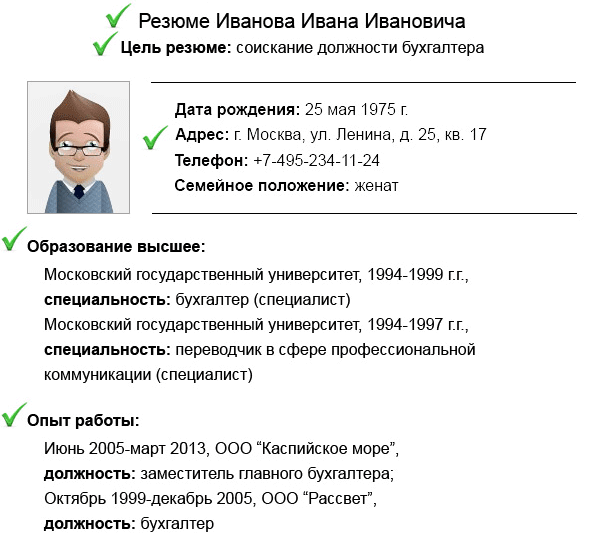 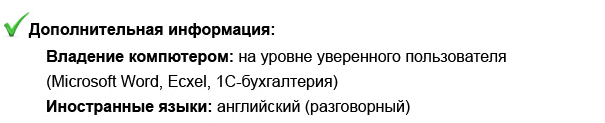 Наличие автомобиля и навыков вождения: есть личный автомобиль, категория B, стаж 5 лет.
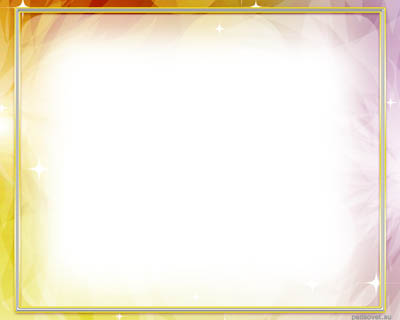 Структура составления резюме:
Шаг 7. Личные качества
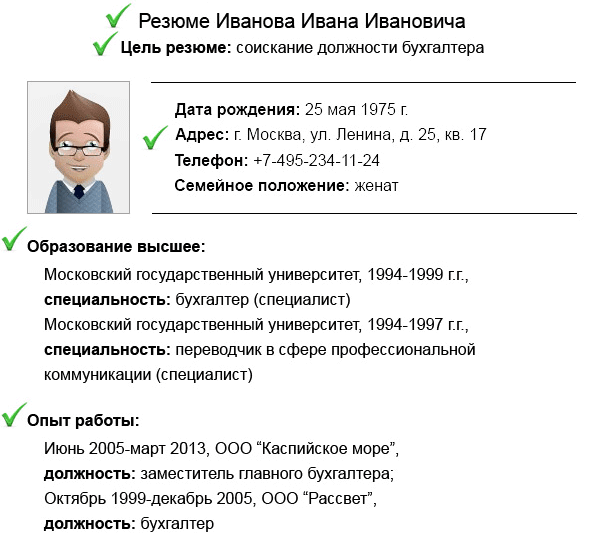 Например: пунктуальность, внимательность, эффективность, стрессоустойчивость, умение работать в коллективе  и т.п.
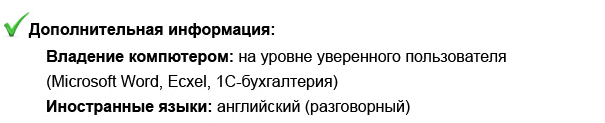 Наличие автомобиля и навыков вождения: есть личный автомобиль, категория B, стаж 5 лет.
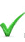 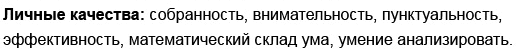 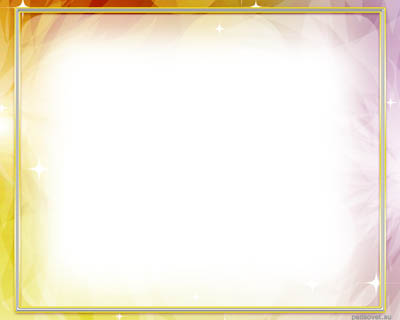 Структура составления резюме:
Шаг 8. Рекомендации с предыдущего места работы
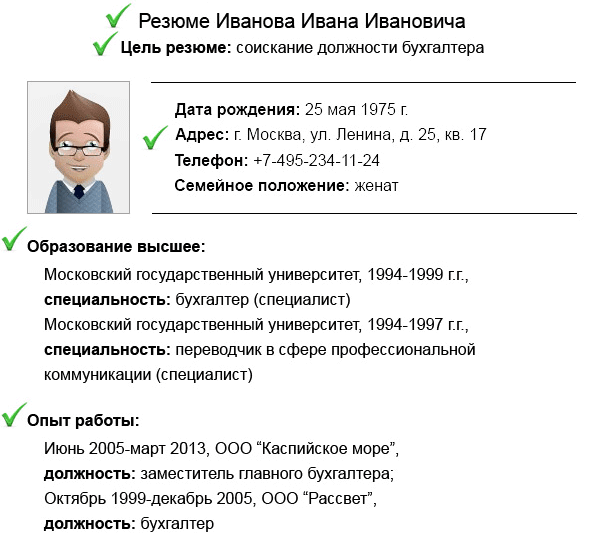 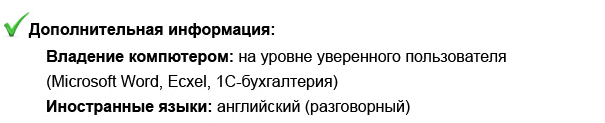 Наличие автомобиля и навыков вождения: есть личный автомобиль, категория B, стаж 5 лет.
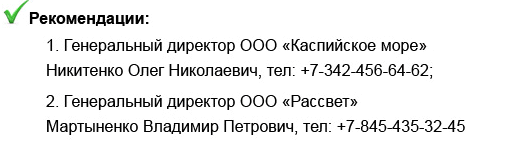 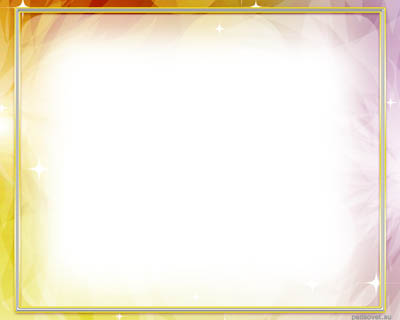 Структура составления резюме:
Шаг 9. Ожидаемый уровень заработной платы
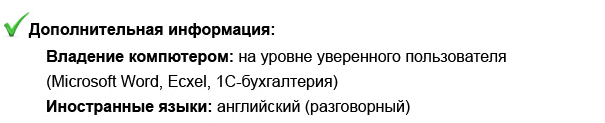 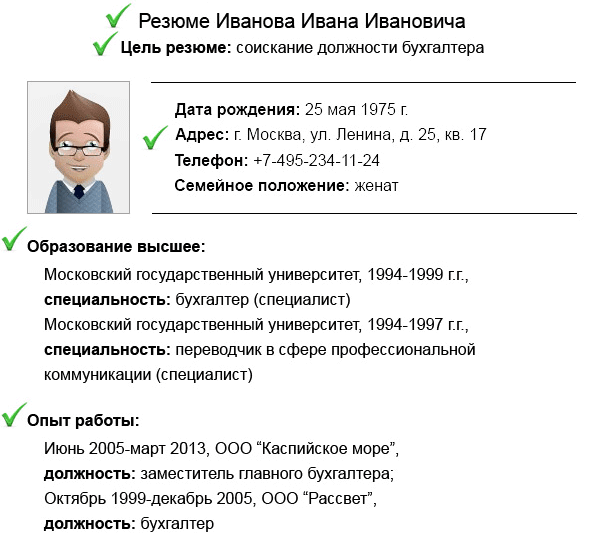 Наличие автомобиля и навыков вождения: есть личный автомобиль, категория B, стаж 5 лет.
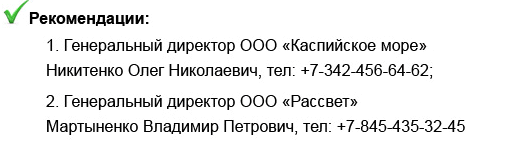 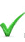 Ожидаемый уровень заработной платы: от 25 тыс. руб.
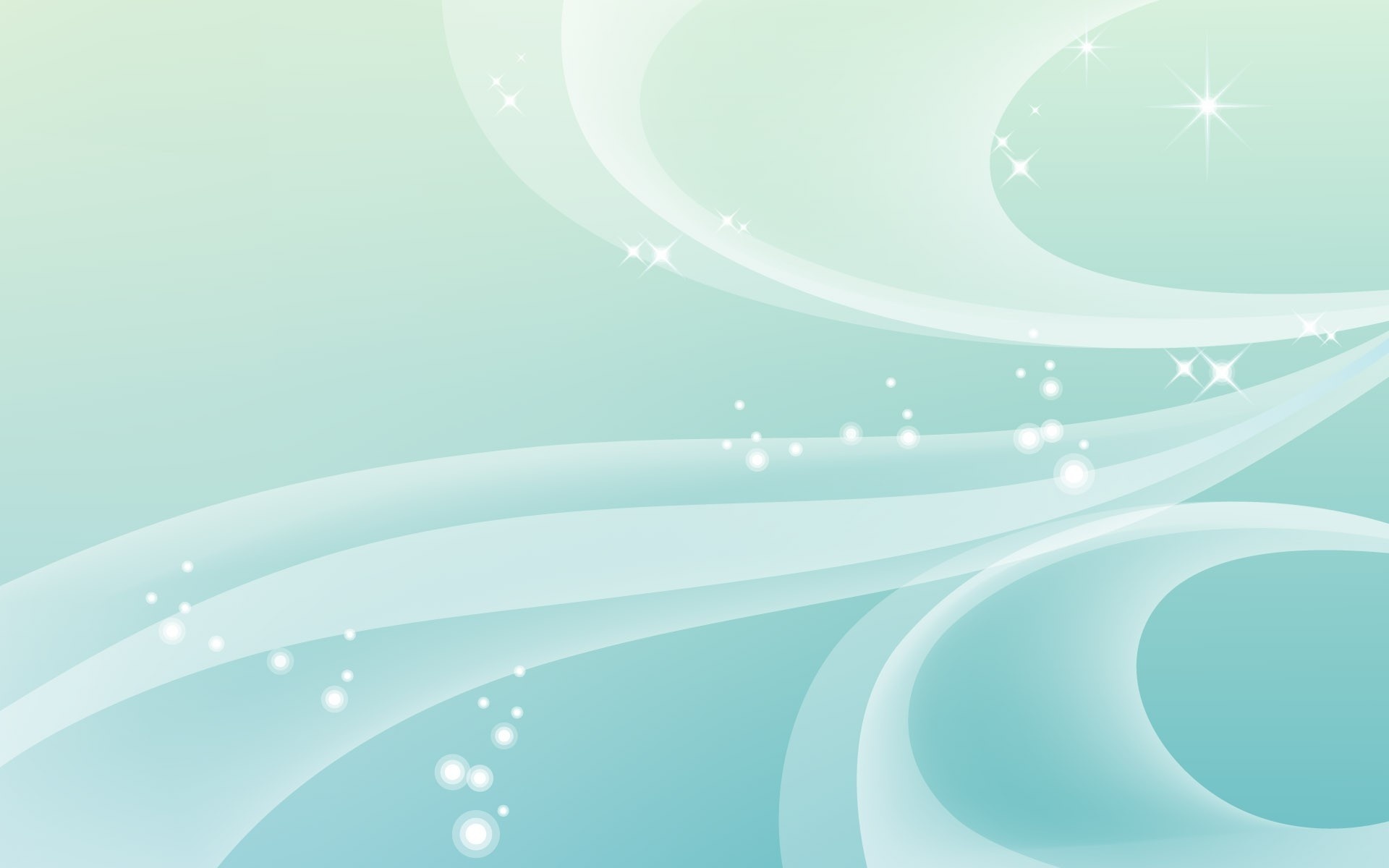 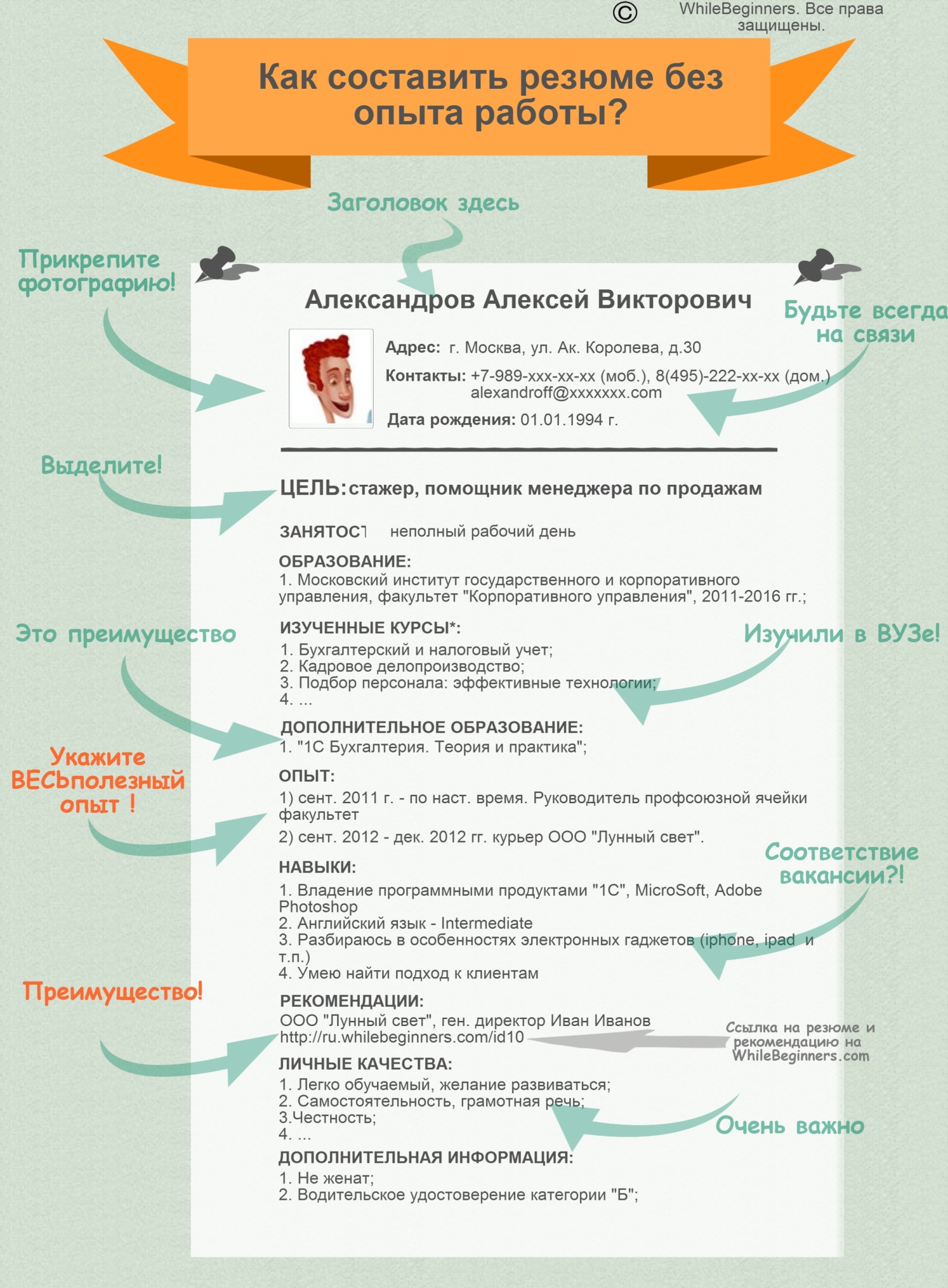 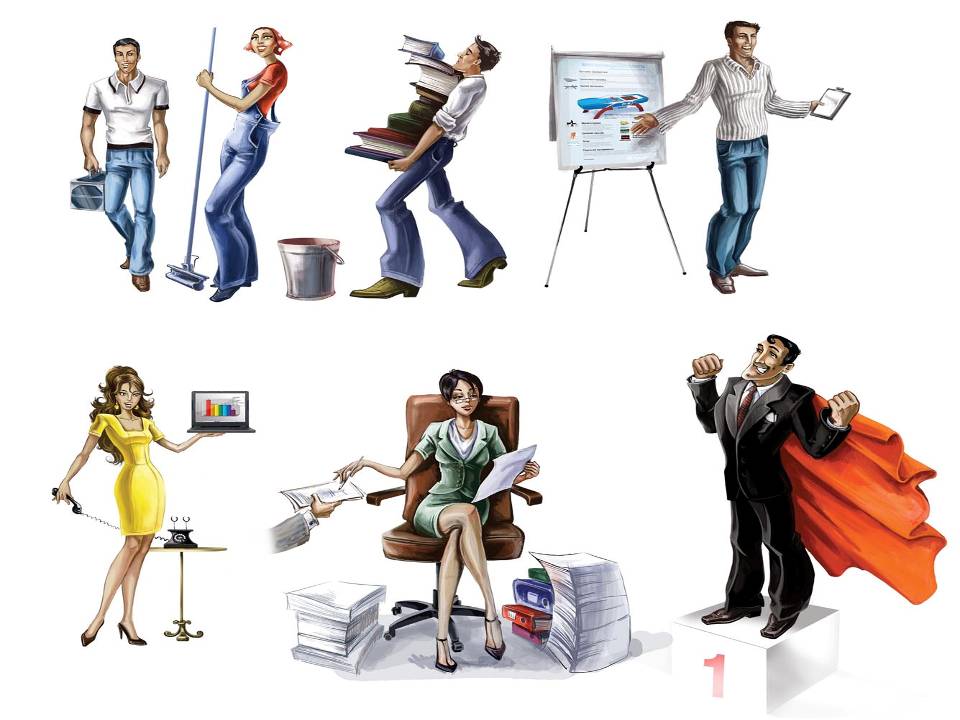 Удачного трудоустройства!